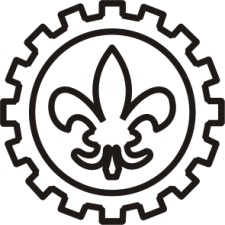 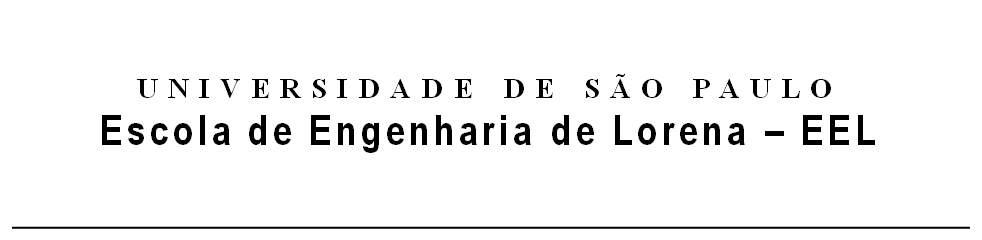 Operações Unitárias III
Profa. Dra. Simone de Fátima Medeiros 
E-mail: simonemedeiros@usp.br
2° Semestre – 2020
Turma 20202N1
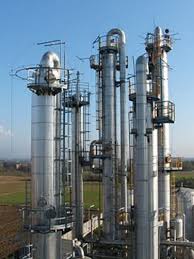 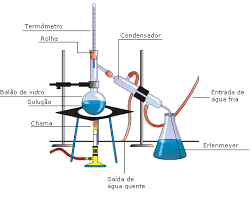 Destilação
Destilação: 

Separação de constituintes de uma mistura baseada na diferença de volatilidade entre eles.
Métodos:
Destilação simples:
Destilação Flash
Destilação Diferencial
2. Complexo:
Destilação com retificação
Destilação Flash
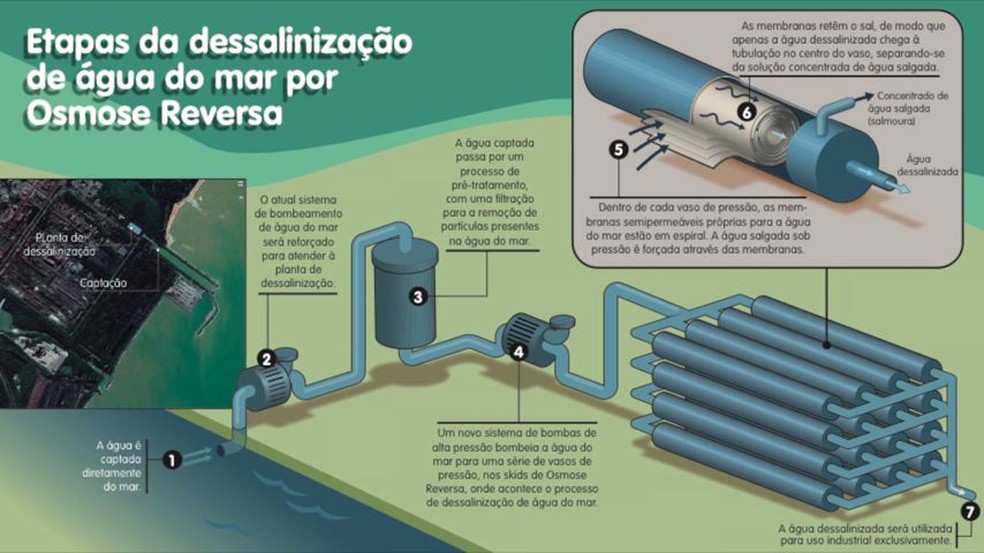 Balanço de massa:
Logo, temos a equação da linha de operação da destilação flash
z
0
1
Solução:
Linha de Operação da Destilação Flash
A)
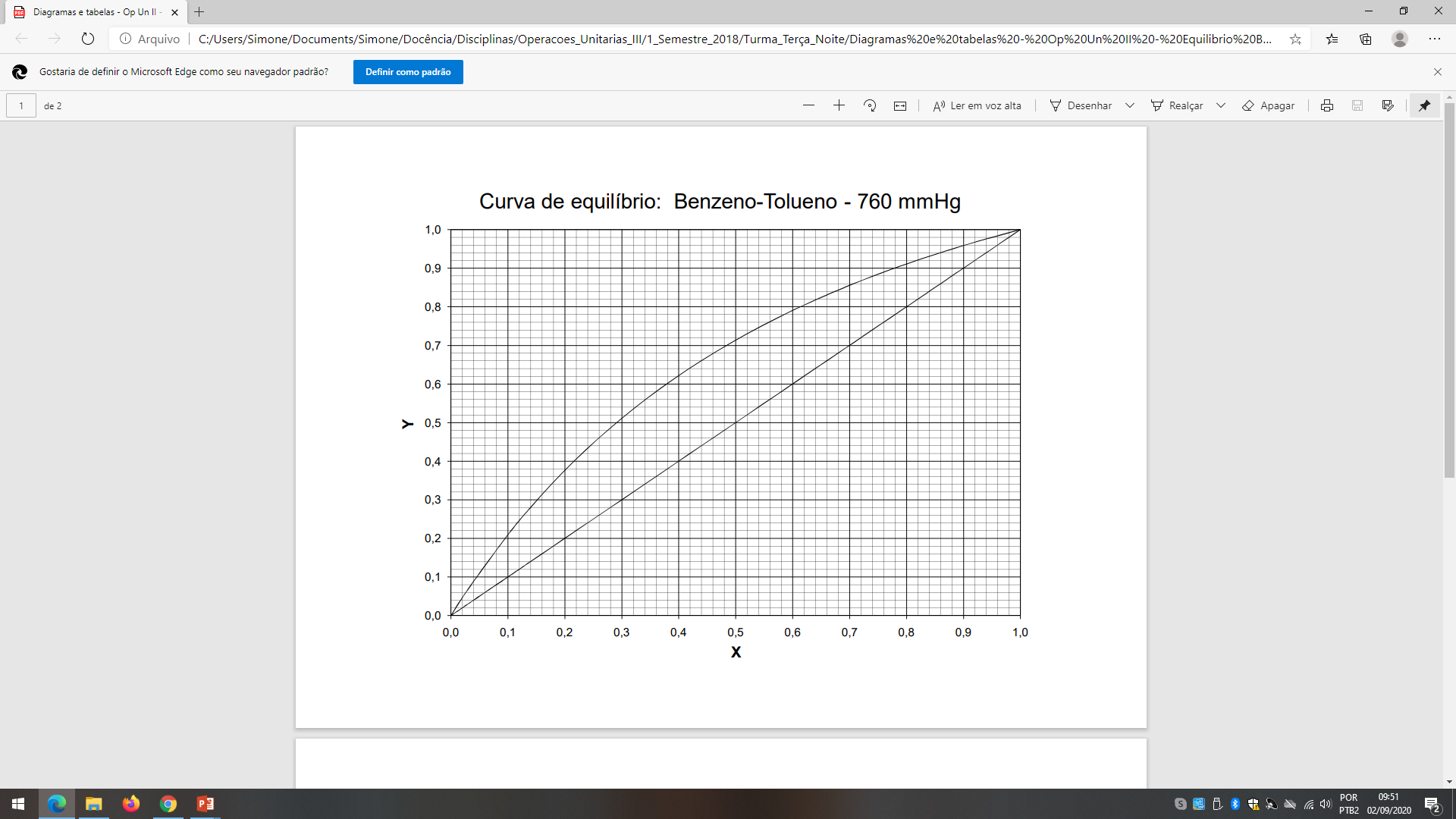 B)
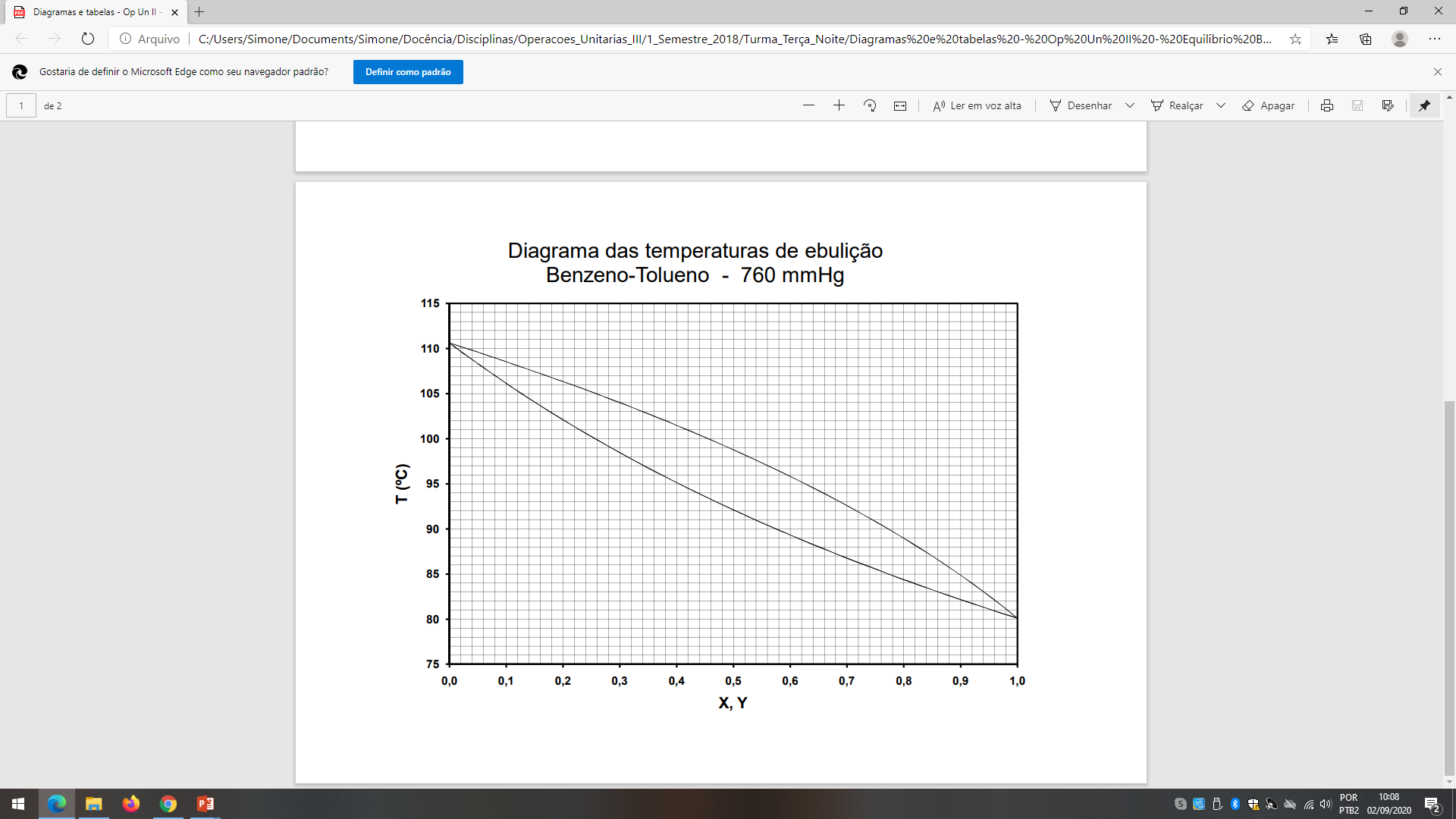 Balanço de massa na destilação flash baseado nos coeficientes de distribuição k de Henry:
(1)
(2)
(3)
(4)
(5)
(6)
(7)
(8)
(3) e (7):
(9)
(6) e (7):
(10)
(4) e (9):
Da equação (1):
(11)
(12)
Substituindo (12) em (11):
Substituindo os valores das equações (7), (8), (9), (10), temos:
(13)
Ou:
(14)